Mergæxli
Sigurður Yngvi Kristinsson
Prófessor í blóðsjúkdómum
Háskóli Íslands og Landspítali Háskólasjúkrahús
Yfirlit
Forstig mergæxlis
Mergæxli
Orsakir 
Einkenni
Meðferð
Nýjungar í meðferð
Blóðskimun til bjargar
B-frumur (eitilfrumur) breytast í plasmafrumur t.d. ef sýking er til staðar
Plasmafrumur framleiða mótefni sem beint er gegn sýkingunni
Í mergæxli umbreytast frískar plasmafrumur í illkynja plasmafrumur
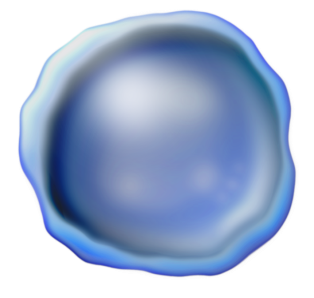 B fruma
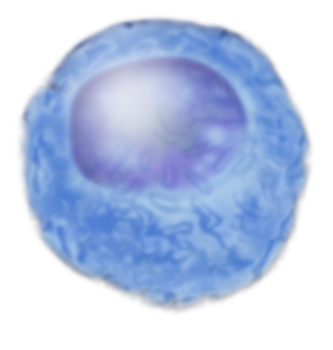 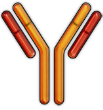 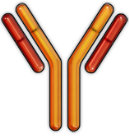 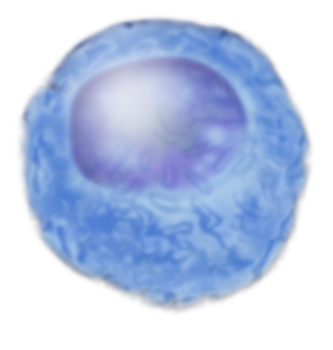 Plasmafruma
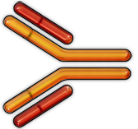 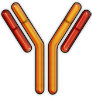 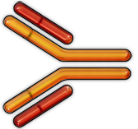 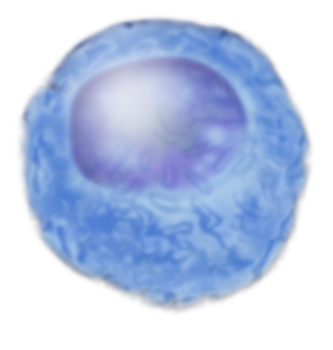 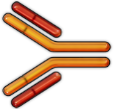 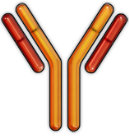 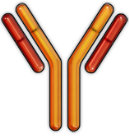 Mótefni
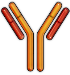 [Speaker Notes: Svensk text:
B-cell
Plasmacell
Antikropp]
Plasmafrumur
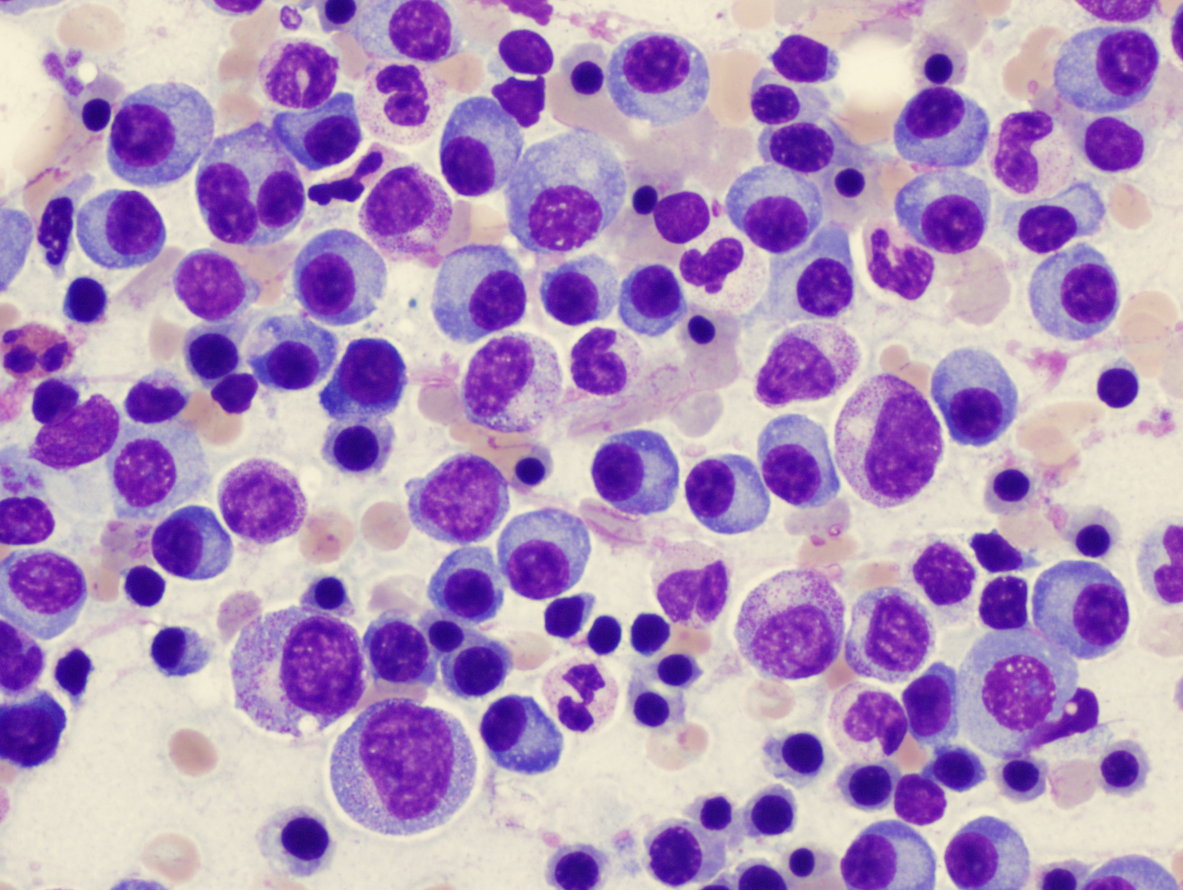 Hvað er mergæxli (multiple myeloma)?
Illkynja æxli í beinmerg vegna fjölgunar á einstofna plasmafrumum sem yfirleitt framleiða einstofna mótefni


Einkenni vegna 
Mergbilunar
Áhrifa plasmafrumunnar á bein
Parapróteinsins (M-próteins)
Ónæmisbælingar
Plasmafrumuæxla sem valda staðbundnum einkennum
Mergæxli
10% af öllum illkynja blóðsjúkdómum sem greinast
Tíðni eykst með aldri, meðalaldur 72 ára við greiningu
PARAPRÓTEIN = M PRÓTEIN = EINSTOFNA MÓTEFNI
Einstofna (monoclonal) prótein sem finnst í blóði eða þvagi
Svipað og mótefni nema öll alveg eins
Prótein-rafdráttur
Forstig mergæxlis (MGUS)
Mallandi mergæxli
Mergæxli
Heilbrigð plasmafruma
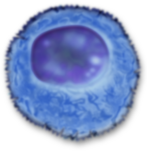 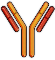 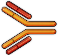 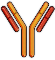 B-fruma
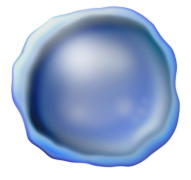 Umbreyting
Góðkynja einstofna mótefnahækkun (forstig mergæxlis)Monoclonal gammopathy of undetermined significance (MGUS)
Forstig mergæxlis

Engin merki um illkynja eitilfrumu/plasmafrumu sjúkdóm

Aukið algengi með hækkandi aldri (5% hjá 40 ára og eldri)

1-1,5% áhætta á ári að þróist yfir í mergæxli eða tengda sjúkdóma

MGUS er alltaf undanfari mergæxlis
Forstig mergæxlis (MGUS)
Skilgreining
Einstofna mótefni í sermi <30g/l
< 10 % plasmafrumur í merg
Ekki hátt kalk (C)
Ekki nýrnabilun (R)
Ekki blóðleysi (A)
Engar úrátur í beinum (B)
Engin plasmacytoma

Fylgt eftir án meðferðar
Skilgreiningar
Þróun MGUS og mallandi mergæxlis yfir í mergæxli
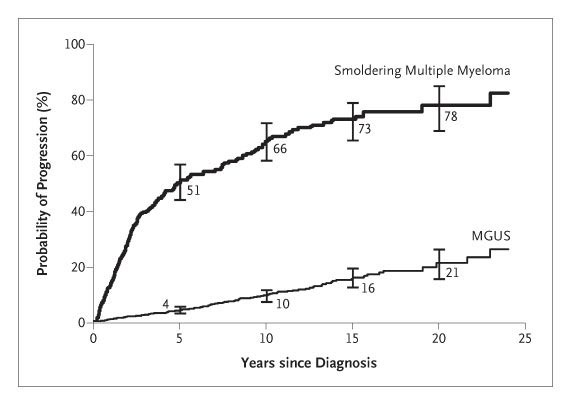 Kyle RA, et al. N Engl J Med. 2007.
Einkenni mergæxlis
Mergbilun

Áhrif plasmafrumunnar á bein

Paraprótein (M-próteins)

Ónæmisbæling

Plasmafrumuæxli sem valda staðbundnum einkennum
Klassísk einkenni mergæxlis
Blóðleysi

Verkir

Nýrnabilun

Hátt magn kalsíum i blóði

Sýkingar
MergbælingVegna íferðar plasmafruma í beinmerg
Blóðleysi
Slappleiki
Kuldatilfinning
Mæði við áreynslu
Fölvi
Yfirliðatilfinning
Blóðflögufæð
Marblettir
Blæðingartilhneiging
Hvítkornafæð
Sýkingar
MERGUR
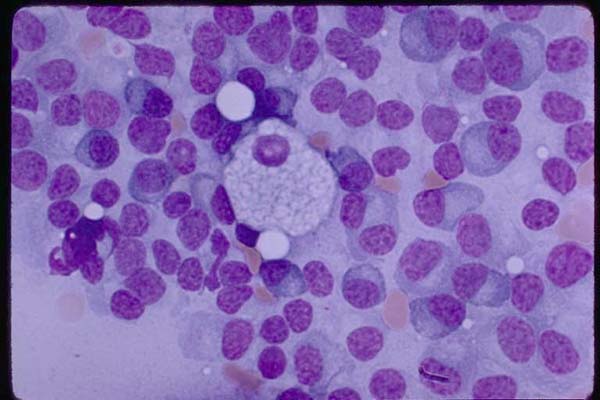 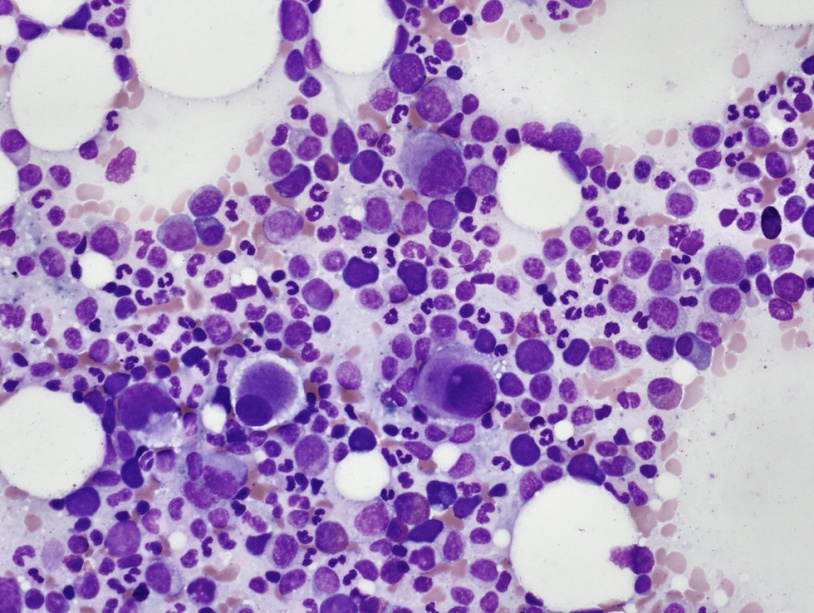 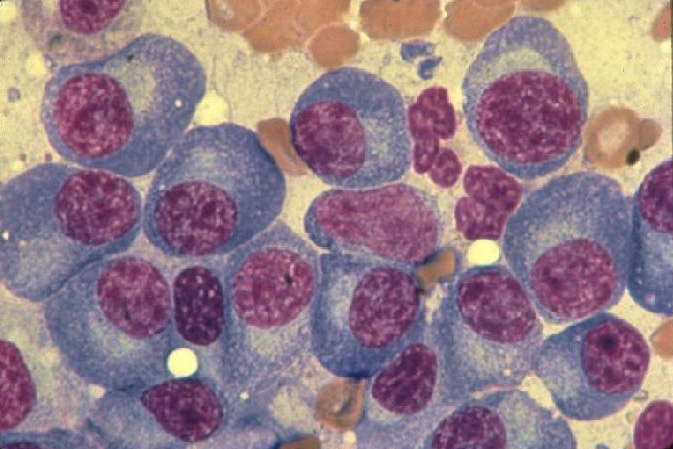 Eðlilegur mergur
Mergæxli
Verkir
Vegna beineyðingar af völdum plasmafruma
Brotahætta
Mikilvægt að meðhöndla
Verkjalyf t.d panodil og morfínskyld lyf
Geislameðferð
Beinþéttnilyf
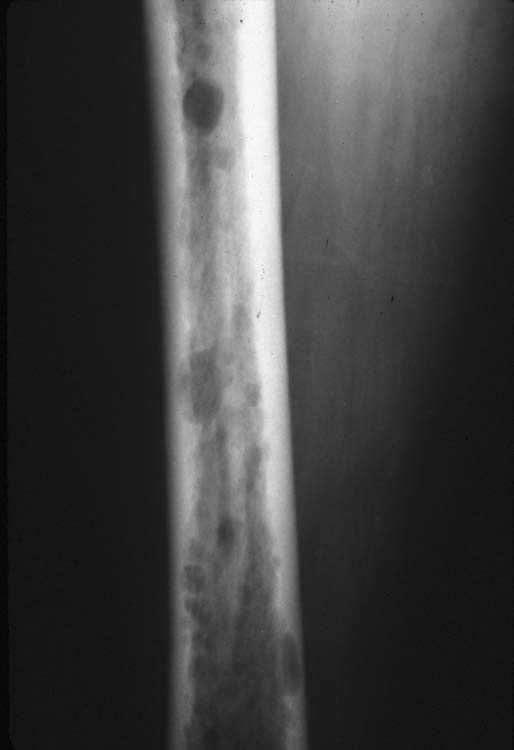 Hækkun kalsíums í blóði
Vegna áhrifa mergæxlis og beinbreytinga
Getur valdið:	
Slappleika
Þorstatilfinningu
Auknum þvaglátum
Hægðatregðu
MEÐFERÐ; BRÁÐAMEÐFERÐ
Verkjameðferð
Meðhöndla sýkingar
Bráðameðferð vegna þrýstings á mænu
Meðhöndla nýrnabilun
 Vökvameðferð 
Meðhöndla hátt kalsíum
Vökvameðferð
Sterar
Beinþéttnilyf
Meðferð mergæxla
Tvöföld stofnfrumuskipti
Fjöllyfjameðferð
Alkeran
Stofnfrumuskipti
1960
1970
1980
1990
2000
2010
2020
Alkeran+sterar
Interferon
Talidomid
Velcade
Revlimid
Carfilzomib
Pomalidomid
Daratumumab
Teclistamab
Car-T
MERGÆXLI - MEÐFERÐ
Sjúklingar 70 ára og yngri
Stefnt að háskammtameðferð með stofnfrumuskiptum


Sjúklingar 70 ára og eldri
Yfirleitt ekki mælt með háskammtameðferð með stofnfrumuskiptum
Háskammta meðferð
Um helmingir af nýgreindum mergæxlis-sjúklingum fara í háskammtameðferð með stofnfrumuskiptum:

 	Gott líkamsástand
         Ekki fleiri undirliggjandi sjúkdómar
 	Aldur (ca 70 ára og yngri)
MEÐFERÐ
Velcade, lenalidomide+ sterar (VRd) +/- daratumumab er í dag fyrsta meðferð hjá sjúklingum með mergæxli

Flestir sjúklingar < 70 ára fara í háskammta krabbameinslyfjameðferð með eigin stofnfrumuígræðslu (12-15 sjúkl/ári)

Beinþéttnimeðferð
Háskammtameðferð
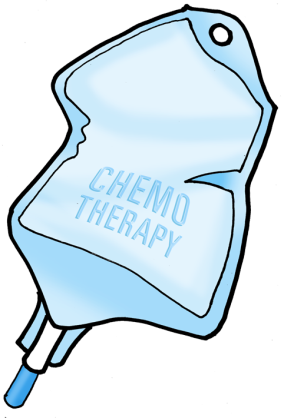 Byrja á lyfjameðferð til að minnka magn sjúkdóms
             í beinmerg 

 	Ná út stofnfrumum 

 	Háskammta krabbameinslyf gefið sem drepur bæði frískar og               
	sjúkar frumur
 	Stofnfrumur gefnar aftur til sjúklings 

 	Stofnfrumurnar flytjast aftur í beinmerg og byrja að framleiða 
	blóðfrumur
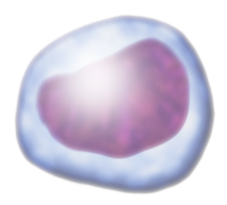 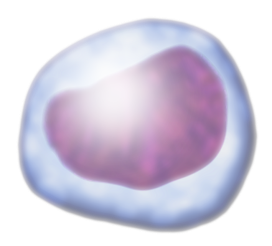 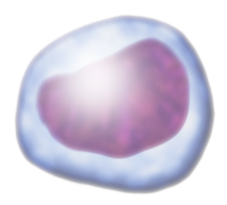 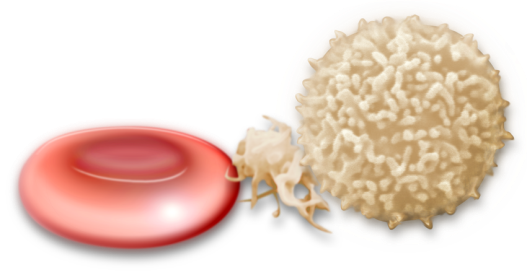 Helstu lyf
Melfalan (Alkeran)
Cyklofosfamíð (Sendoxan)
Velcade
Revlimid
Talidomid
Bendamustín
Pomalidomide (Imnovid)
Carfilzomib (Kyprolis)
Daratumumab
Ixazomib
Teclistamab
Elranatamab
Velcade (bortezomib)
Gefið undir húð
Venjulega einu sinni í viku
Oft með öðum lyfjum
Aukaverkanir:
Taugaskaði
Mikilvægt að láta lækni/hjúkrunarfræðing vita
Lækkun á blóðflögum
Ristill – taka veirulyf með t.d. Valtrex
Ógleði og niðurgangur
Þreyta og slappleiki
Revlimide (lenalidomide) og pomalidomide
Óskylt Velcade
Töflumeðferð - gefið einu sinni á dag í 3 vikur og svo vika frí
Oftast gefið með sterum
Aukaverkanir:
Blóðtappar
Gefa fyrirbyggjandi blóðþynningu
Mergbæling
Lækkun á blóði, hvítum blóðkornum og blóðflögum
Útbrot
Meltingafæratruflanir
Bendamustín
Framleitt í Austur-Þýskalandi á 7. áratugnum
Að hluta skylt alkeran
Gefið í æð 1-2 daga í röð á 4-6 vikna fresti
Aukaverkanir:
Mergbæling
Lækkun á blóði, hvítum blóðkornum og blóðflögum
Útbrot
Sýkingar
Þreyta og slappleiki
Kyprolis (carfilzomib)
Skylt Velcade-næsta kynslóð
Gefið í æð 1-2 daga í röð vikulega til að byrja með
Aukaverkanir:
Mergbæling
Lækkun á blóði, hvítum blóðkornum og blóðflögum
Hjartavandamál
Mæði
Niðurgangur
Þreyta og slappleiki
Ixazomib
Svipað og velcade
Gefið sem tafla
Venjulega einu sinni í viku
Oftast með lenalidomide og sterum
Aukaverkanir:
Taugaskaði
Mikilvægt að láta lækni/hjúkrunarfræðing vita
Lækkun á blóðflögum
Ristill – taka veirulyf með t.d. Valtrex
Meltingatruflanir
Þreyta og slappleiki
Daratumumab
Ný tegund lyfja í mergæxli
Einstofna mótefni gegn CD38 á yfirborði plasmafruma
Nú gefið undir húð einu sinni í viku fyrstu 2 mánuði, svo aðra hverja viku
Gefið eitt og sér eða með Revlimid eða Velcade í æð 1-2 daga í röð vikulega til að byrja með
Aukaverkanir:
Hætta á ofnæmisviðbrögðum tengt innrennsli
Hiti, hósti, útlægur skyntaugakvilli og sýkingar í efri öndunarvegi.
Mergbæling
Lækkun á blóði, hvítum blóðkornum og blóðflögu
Niðurgangur og ógleði
Þreyta og slappleiki
Vöðvakrampar
Sterar (dexamethason, prednisolon, Deltison)
Mikið notað með öðrum lyfjum
Drepur mergæxlisfrumur
Aukaverkanir:
Geðrænar
Aukin virkni
Stundum manía
Þunglyndi
Hækkar blóðsykur
Þynning á húð
Beinþynning
Alkeran
Krabbameinslyf – notað síðan 1960
Töflumeðferð
Oftast gefið með sterum í 3-4 daga á 5 vikna fresti
Aukaverkanir:
Mergbæling
Lækkun á blóði, hvítum blóðkornum og blóðflögum
Ógleði og uppköst
Cyklofosfamíð (Sendoxan)
Svipað lyf og melfalan
Aukaverkanir:
Mergbæling
Lækkun á blóði, hvítum blóðkornum og blóðflögum
Ógleði og uppköst
Augnvandamál
Blóð í þvagi
Hárlos
Nýjar meðferðir
Immunomodulatory drugs
Proteasome inhibitors
MM-targeted antibodies
Antibody drug conjugates
Bispecific antibodies and Bispecific therapeutic engagers
Checkpoint inhibitors
Epigenetic drugs
CAR-T cells
CELMoD
Mutation-targeted therapy
miRNA and siRNA inhibition
Vaccines
Blóðskimun til bjargar
Forstig mergæxlis
Allir einstaklingar með forstig mergæxlis greinast af tilviljun vegna rannsókna á ótengdum einkennum
Orsakir mergæxla og forstigs þess eru óþekktar
Við vitum ekki við greiningu forstigsins hver mun þróast yfir í mergæxli
Engar rannsóknir til að leiðbeina læknum og sjúklingum um bestu rannsóknir og eftirfylgni 
Áhrif ættlægni, erfðaþátta, myndgreininga og annarra þátta á framgang sjúkdómsins eru óþekkt
Snemmkomin meðferð skilar árangri
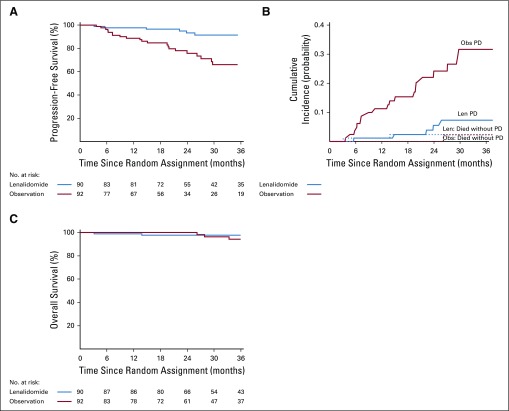 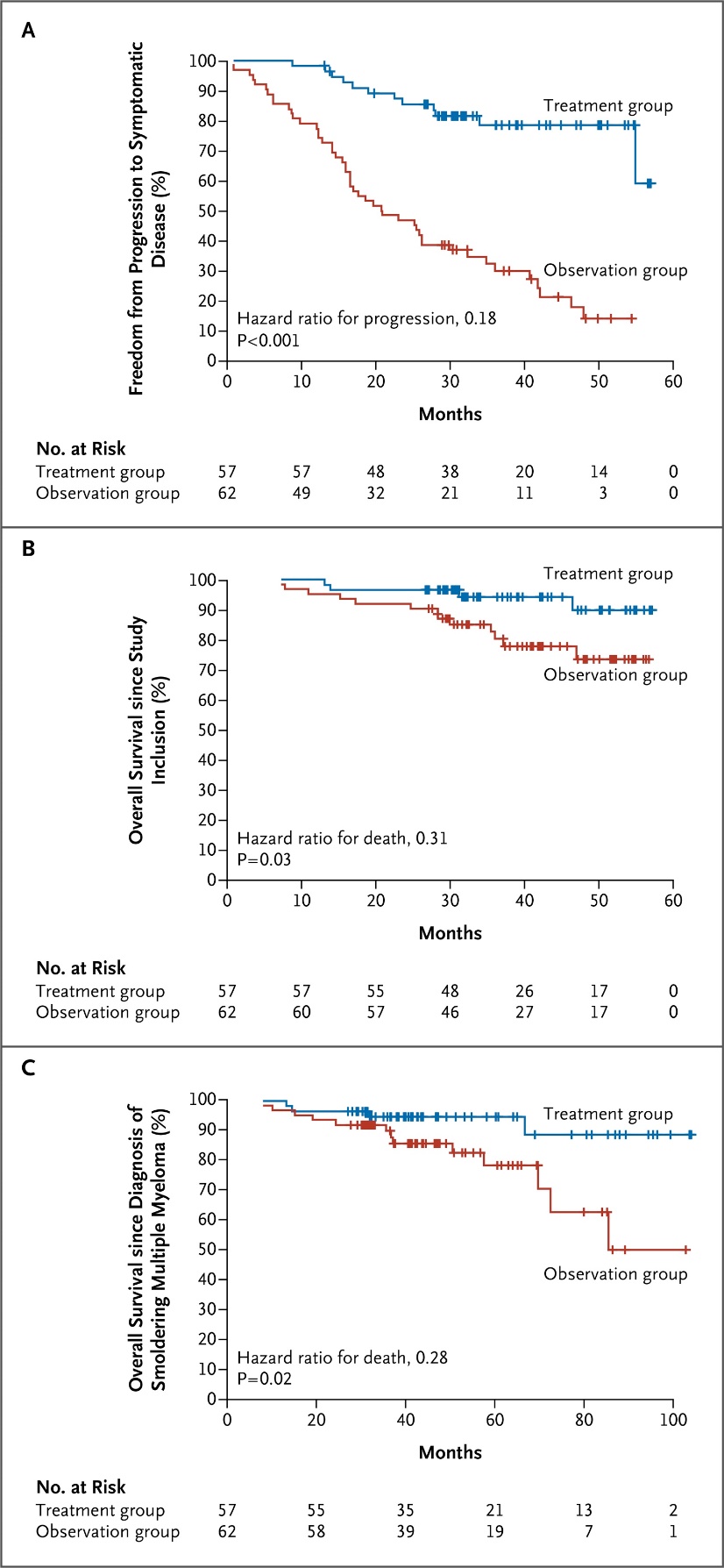 Mateos, MV et al. (2013) NEJM; 369: 438-447
Lonial S et al. (2020) J Clin Oncol; 38(11): 1126-1137.
Minna en 5% af öllum sjúklingum með mergæxli greinast á meðan þau eru á forstigi
Sigurdardottir EE et al. JAMA Oncol 2015; Goyal G et al Leukemia  2019; Go RS et al Leukemia 2015
Hvernig greinum við einkennalausan sjúkdóm?
Af tilviljun?

		Með skimun?
Þarf að fylgjast með einstaklingum með MGUS?
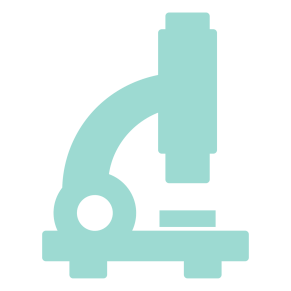 The Role of Diagnosis and Clinical Follow-up of Monoclonal Gammopathy 
of Undetermined Significance on Survival in Multiple Myeloma
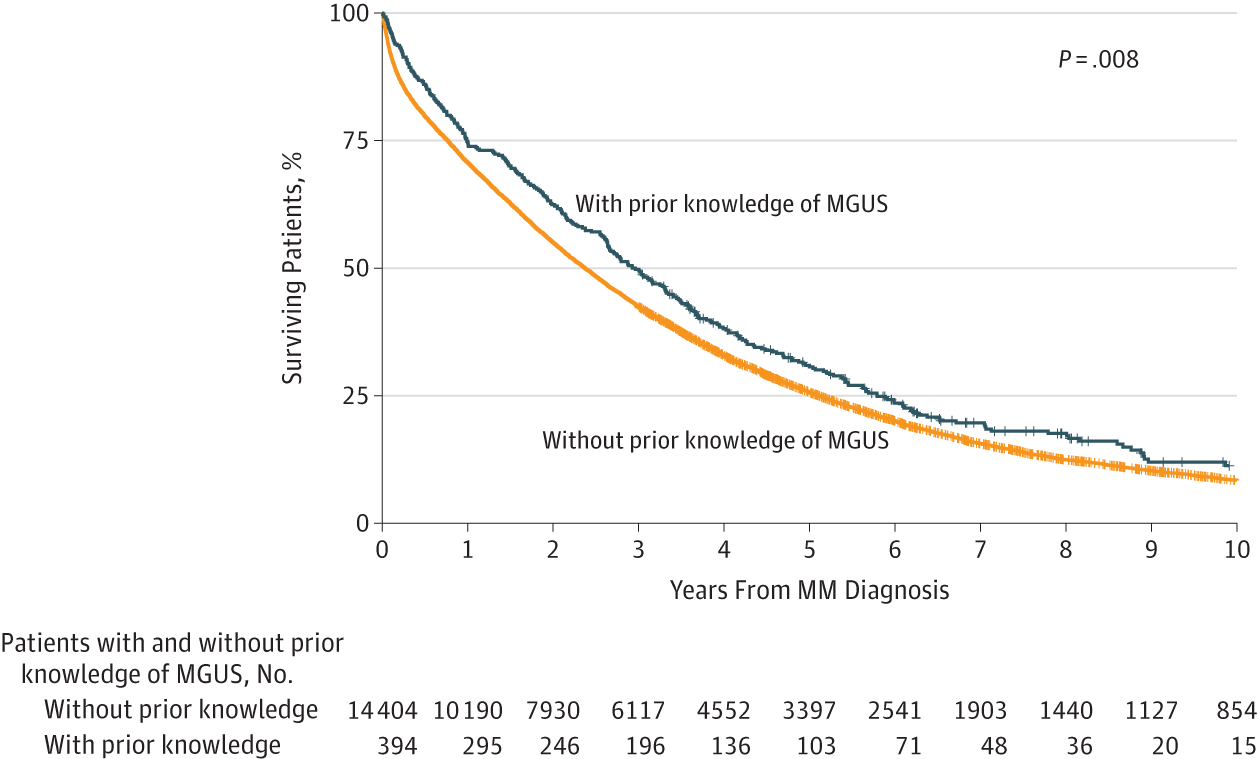 Sigurdardottir EE,  et al and Kristinsson SY. JAMA Oncol. 2015
Eftirlit með MGUS skiptir máli
Ætti að hefja skipulega skimun fyrir forstigi mergæxlis?
Kostir skimunar
Greinir mergæxli á frumstigi
Hægt að gefa betri meðferð áður en fylgikvillar komnir í ljós
Fyrirbyggja frekar en að meðhöndla
Lengir líf?
Gallar skimunar
Dýrt
Andleg vanlíðan
Lág áhætta á breytingu forstigs yfir í mergæxli
Óþarfa rannsóknir 
Beinmergssýni
Röntgen og fleira
Markmið rannsóknarinnar
Rannsaka mögulegan ávinninga af skimun fyrir forstigi mergæxlis

Rannsaka bestu  mögulegu greiningarferli og eftirfylgni einstaklinga með forstigið

Rannsaka lífsgæði einstaklinga í skimunarrannsóknum almennt

Kostnaður við skipulega leit forstiga án innköllunar þátttakenda

Áhrif af því að meðhöndla sjúkdóminn áður en einkenni koma fram
Hverjum var boðin þátttaka?
Öllum einstaklingum búsettum á Íslandi, fæddum 1975 og fyrr, var boðin þátttaka
Allar 35 rannsóknarstofur landsins tóku þátt
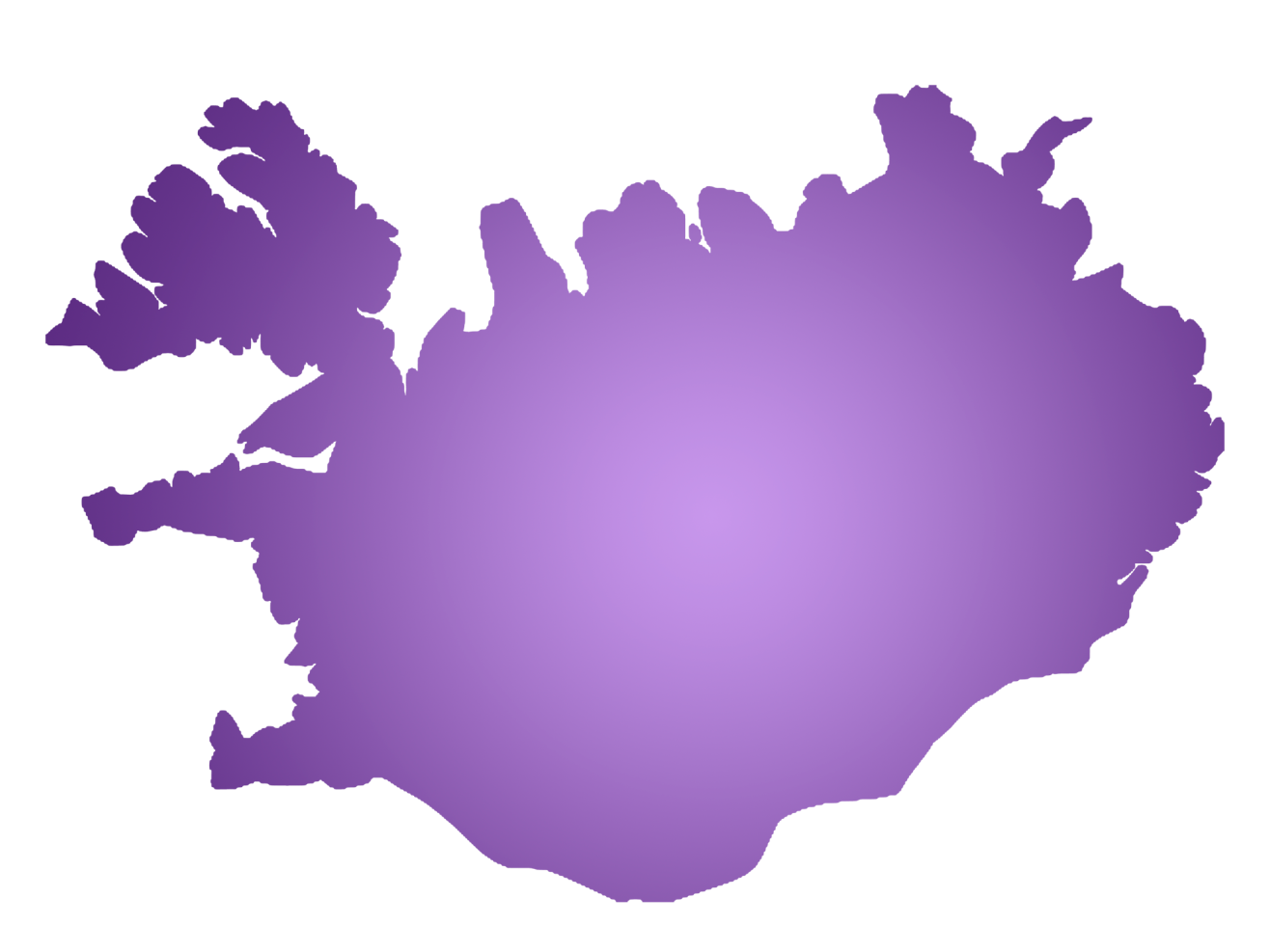 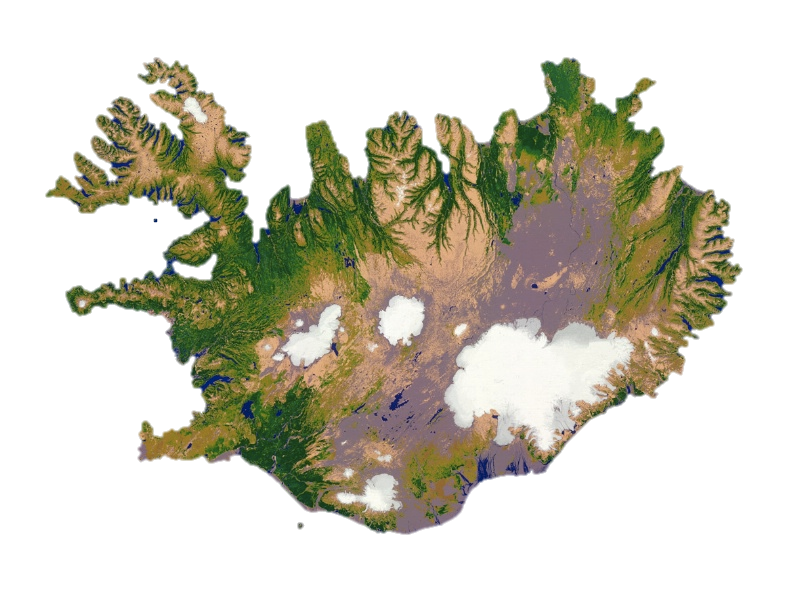 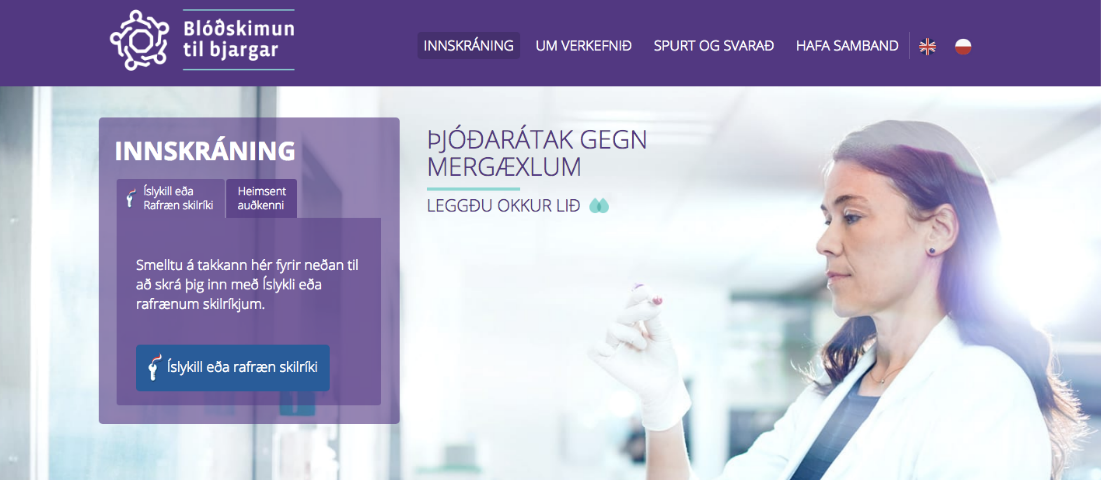 n=148,704
n=80,759 (54%)
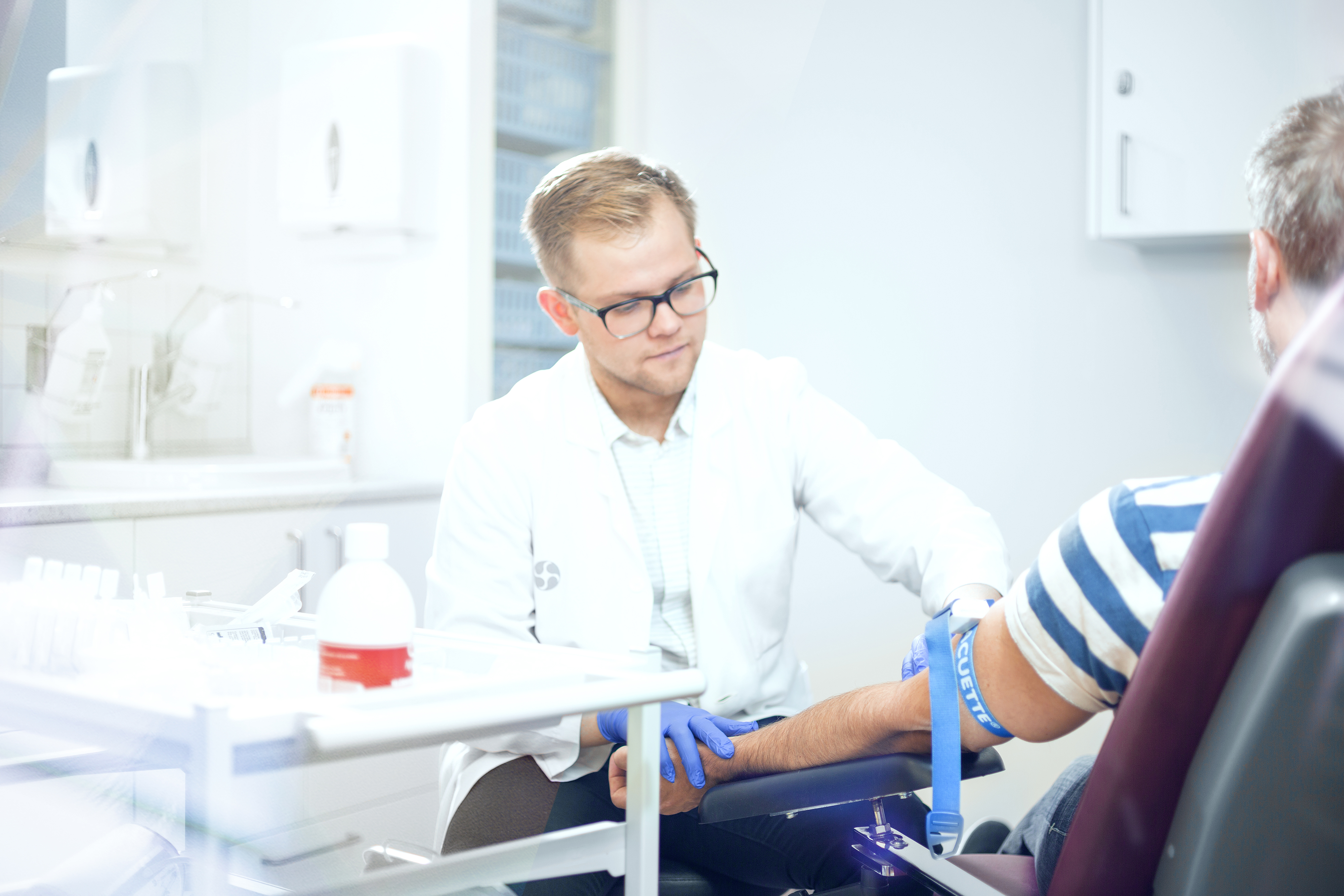 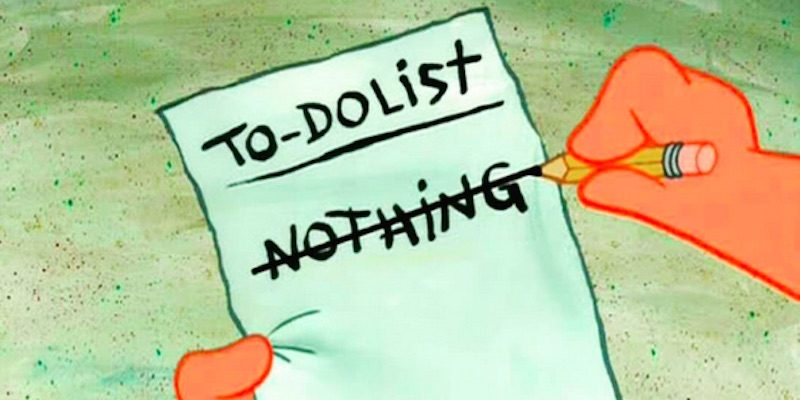 n=75,422 (93%)
Without MGUS/SMM
MGUS
R
Smoldering myeloma
Intensive arm
No further work-up
IMWG
Recommendations
Gagnagrunnar
Patient Registry
8,996,659 primary care visits
1,239,285 outpatient clinic visits since 2000 
192,236 hospital admissions since 1990
Cancer Registry
11,139 cancers for our participants
Laboratory Registry
Every laboratory test performed on participants ever
Prescription Registry
21,553,672 prescriptions in the dataset
The iStopMM study
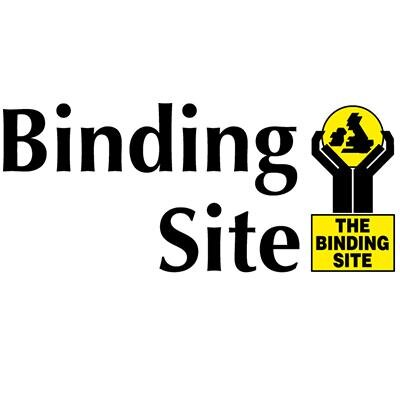 80,759 participants
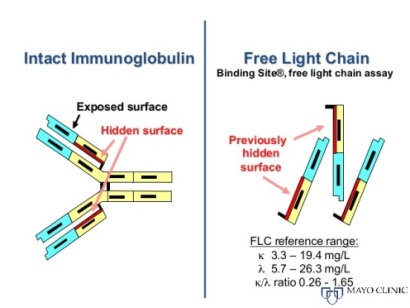 Previously known MGUS excluded
N=237
3,725 with MGUS
Active myeloma*
N=28
R
*FLC ratio >100 or
M-protein >30 g/L
Intensive 
arm
N=1,164
No further work-up
N=1,164
IMWG
Recommendations
N=1,159
Rögnvaldsson S et al. Blood Cancer Journal 2021
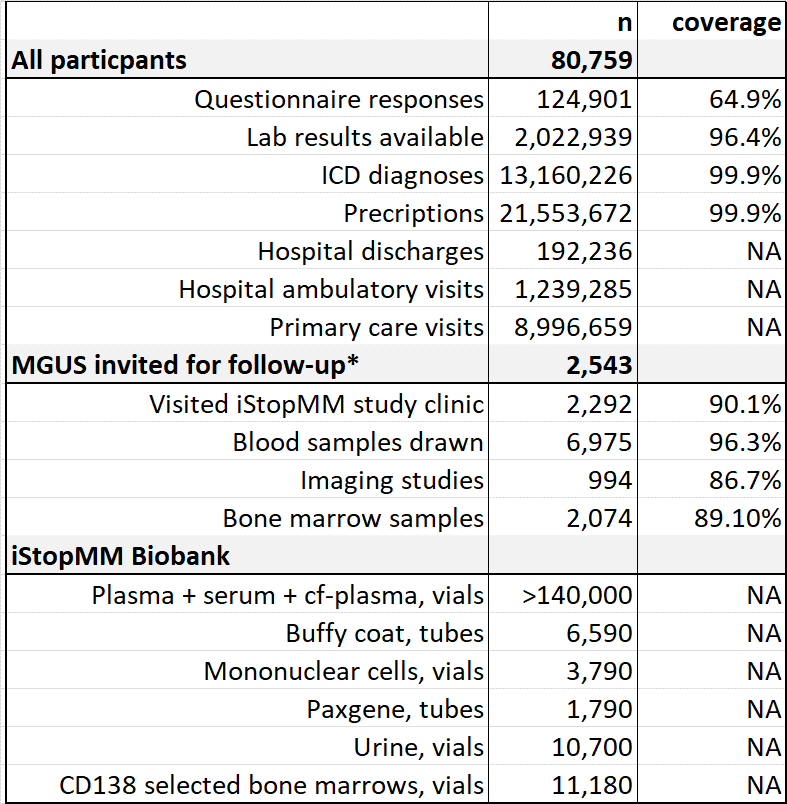 Table 1. Data in iStopMM databases and proportion of target population coverd. Only a subset is eligible for imaging or bone marrow. NA=Not Applicable or Not Available. *=17 had died before follow-up invitation.
Lífsýnasafn
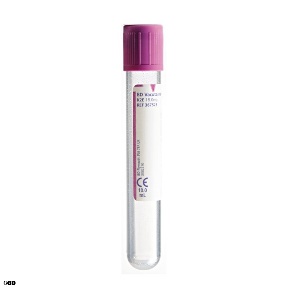 Bone marrow > 3000 samples
BM biopsy -> formalin fixed
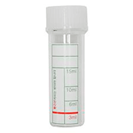 BM smear
BM aspirate -> plasma + cell sorting
Blood and urine
LiHep plasma
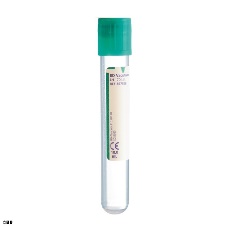 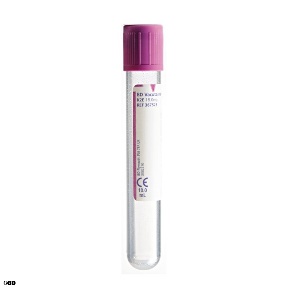 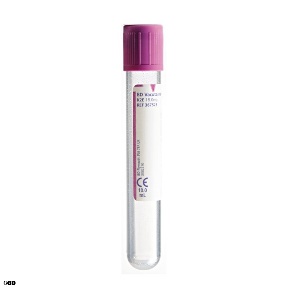 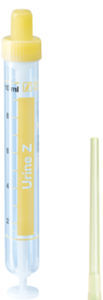 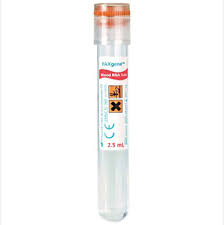 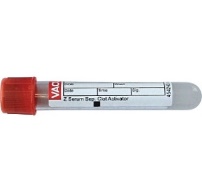 Cell free Plasma 
Buffy coat 
EDTA tube (DeCode)
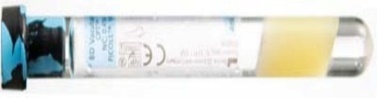 Serum
Mononuclear cells
PAXgene tube
Urine
Algengi MGUS
Prevalence of Smoldering Multiple Myeloma:Results from the iStopMM study
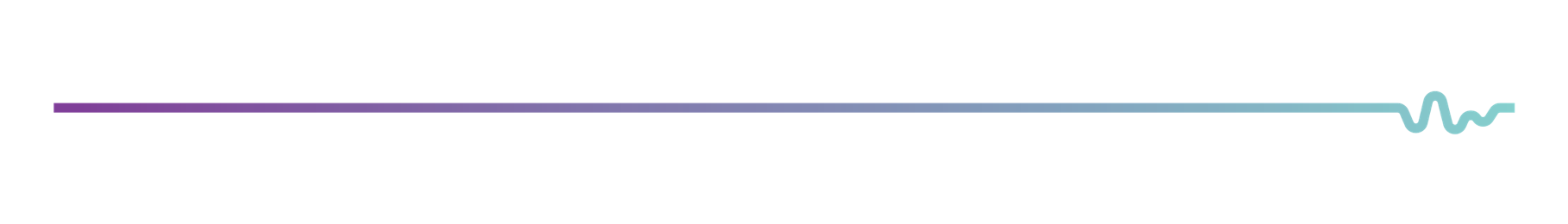 Sigrún Thorsteinsdóttir1,2, Gauti K Gíslason1, Thor Aspelund3, Sæmundur Rögnvaldsson1, Jón Þórir Óskarsson1, Íris Pétursdóttir1, Jón K Sigurðsson1, Guðrún Á Sigurðardóttir1, Ásdís R Þórðardóttir1, Brynjar Viðarsson4, Páll T Önundarson4, Bjarni A Agnarsson4, Margrét Sigurðardóttir4, Ingunn Þorsteinsdóttir4, Ísleifur Ólafsson4, Elías Eyþórsson4, Ásbjörn Jónsson4, Petros Kampanis5, Malin Hulcrantz6, Brian GM Durie7, Thorvardur J Löve1, Stephen Harding5, Ola Landgren8, Sigurður Y Kristinsson1,4 

Faculty of Medicine, University of Iceland, Reykjavík, Iceland
Department of Hematology, Rigshospitalet, Copenhagen, Denmark
Public Health Sciences, University of Iceland, Reykjavík, Iceland
Landspítali University Hospital, Reykjavík Iceland
The Binding Site, Birmingham, West Midlands, UK.
Memorial Sloan Kettering Cancer Center, New York, NY, USA.
Cedar-Sinai Samual Oschin Cancer Center, Los Angeles, CA, USA
Sylvester Comprehensive Cancer Center, University of Miami, Miami, FL, USA
Mallandi mergæxli er algengt
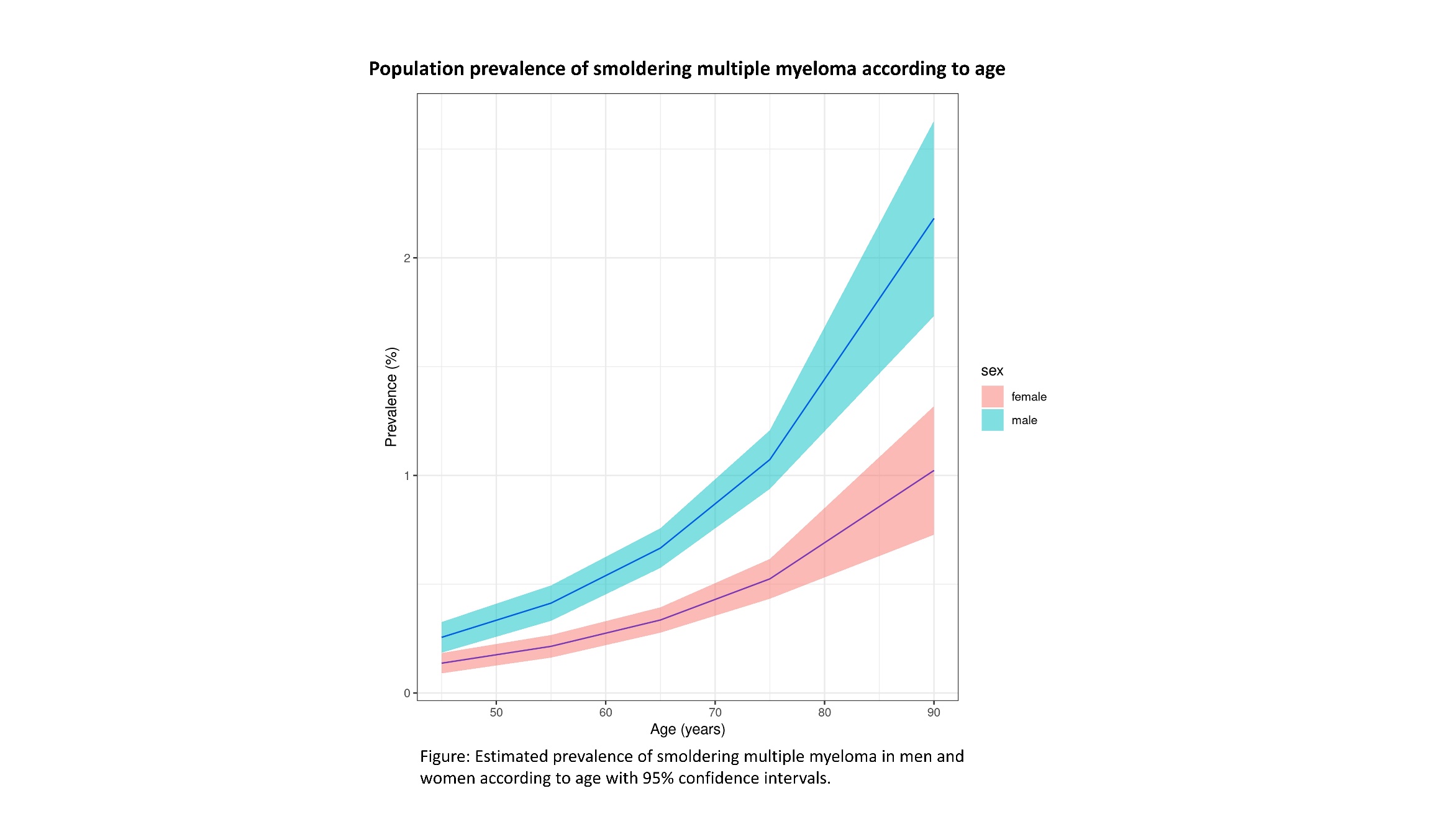 SMM hjá einstaklingum 40 ára og eldri er 0.5%
Thorsteinsdottir S et al. Nat Med 2023
Previously known MGUS excluded
N=237
3,725 with MGUS
Active myeloma*
N=28
R
*FLC ratio >100 or
M-protein >30 g/L
Intensive 
arm
N=1,164
No further work-up
N=1,164
IMWG
Recommendations
N=1,159
Mismunur á milli hópanna
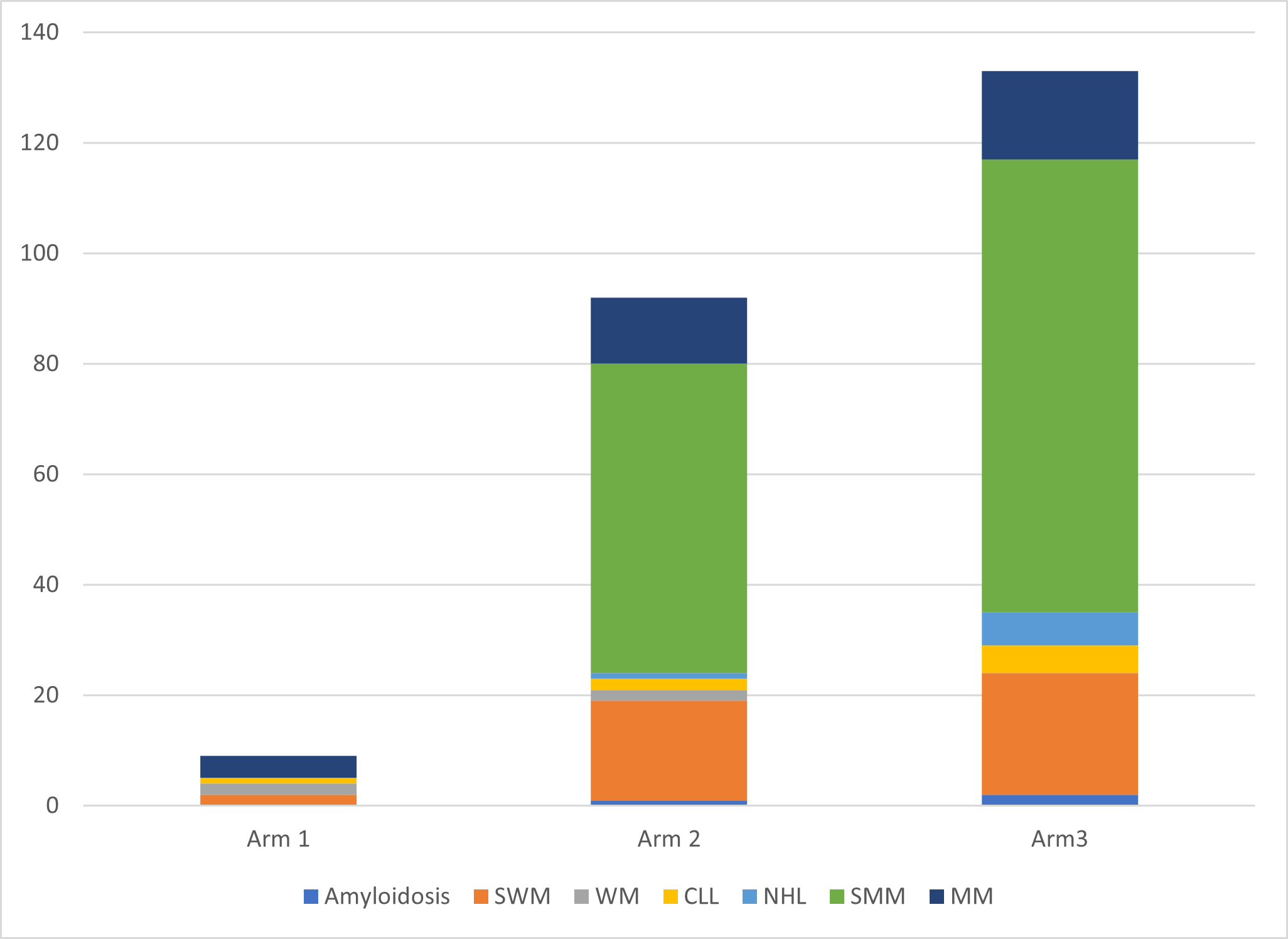 133
p<0.001
92
9
Niðurstöður-einkenni við greiningu
OR=0.11 95%CI: 0.002-0.96; p=0.03
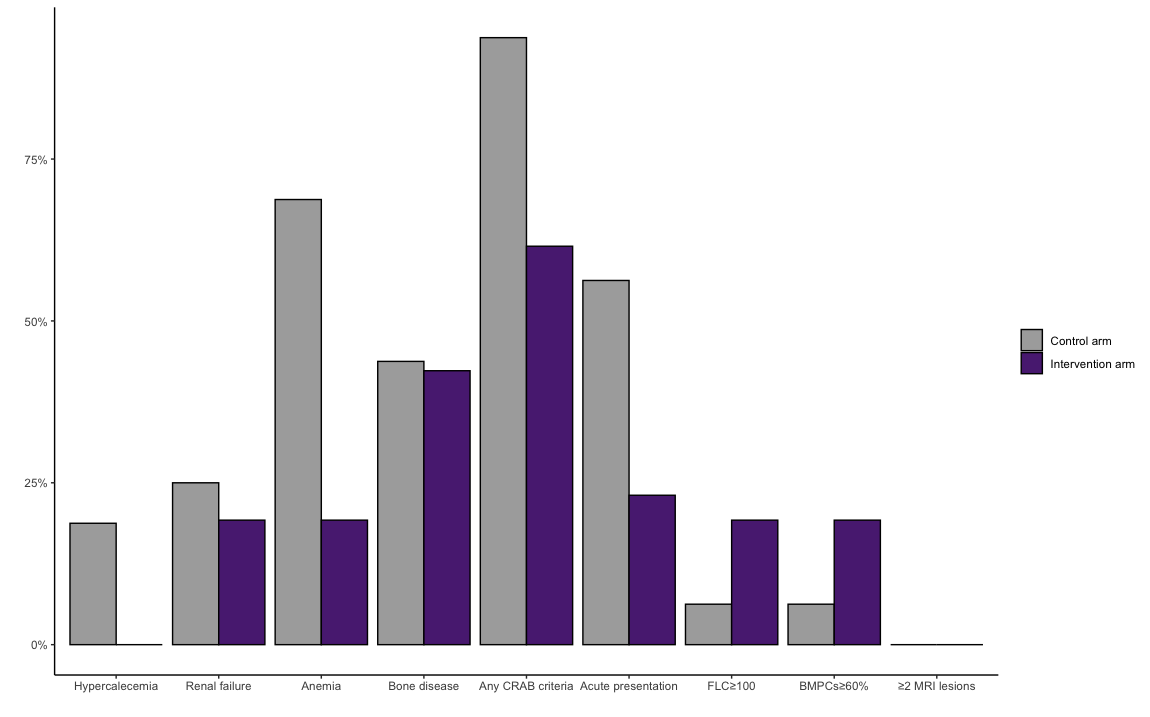 OR: 0.24 95%CI: 0.05-0.98; p=0.047
Skimun breytir ásýnd mergæxlis
Meðferð í Blóðskimun til bjargar
80 sjúklingar þegar fengið meðferð í lyfjarannsókn
Svörun mjög góð
Samantekt
Skimun leiðir til snemmgreiningar mergæxlis

Hægt er að greina sjúkdóminn á forstigi og meðhöndla fyrr en áður

Skimun breytir ásýnd mergæxlis


Þar til loka niðurstöður Blóðskimunar til bjargar liggja fyrir, sérstaklega með tillite til lifunar, lífsgæða og kostnaðar, mælum við ekki með skipulagðri skimun fyrir mergæxli og forstigi þess.
Lífsgæðarannsóknir Blóðskimunar til bjargar
Þátttaka í könnunum
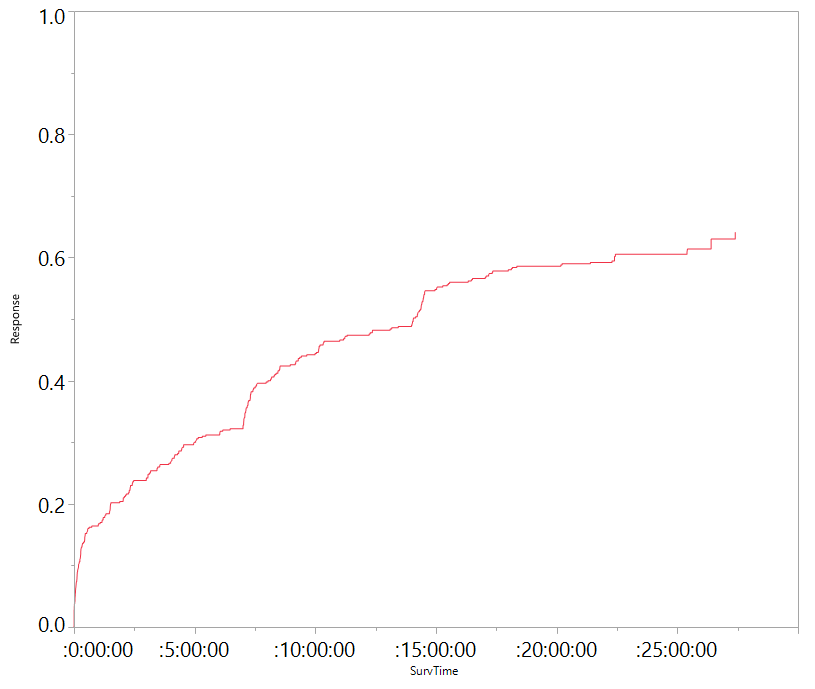 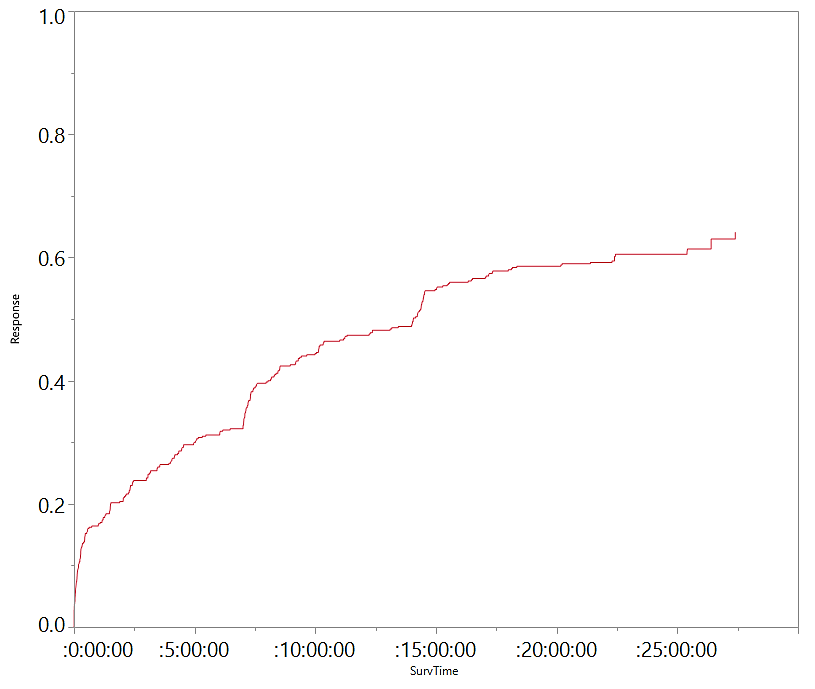 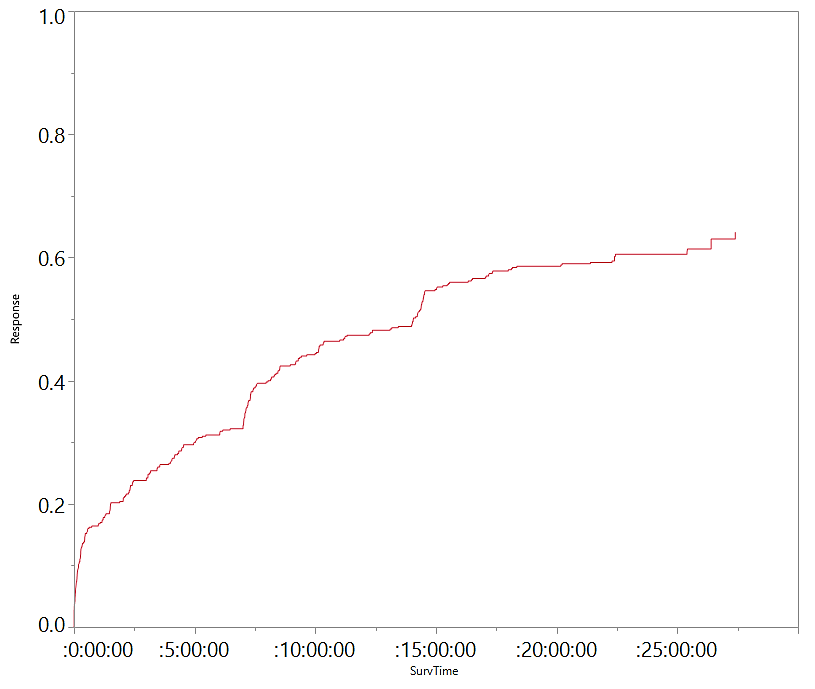 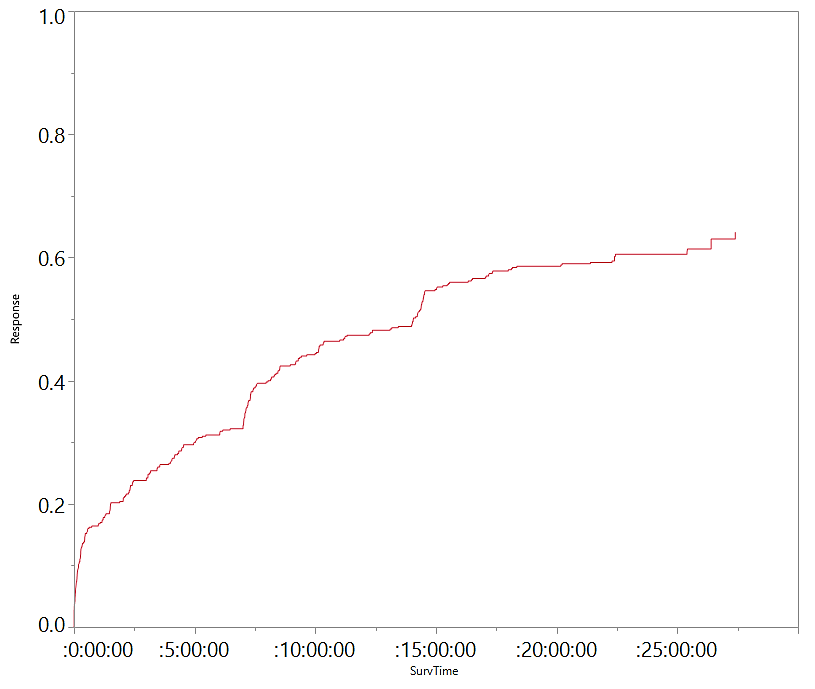 64%
Þátttakendur klára spurningarnar!
Niðurstöður lífsgæðakönnunar
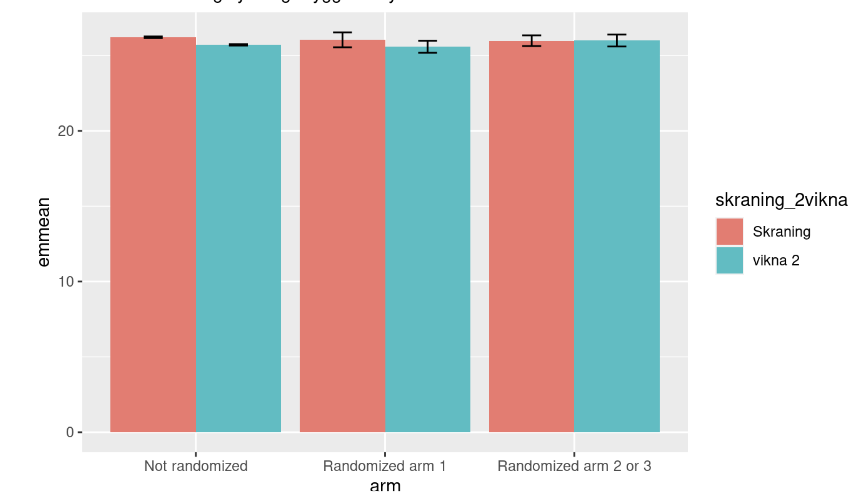 Skimun leiðir ekki til þþunglyndis eða kvíða
Nokkur dæmi um birtar vísindagreinar
Ný skilgreining á MGUS
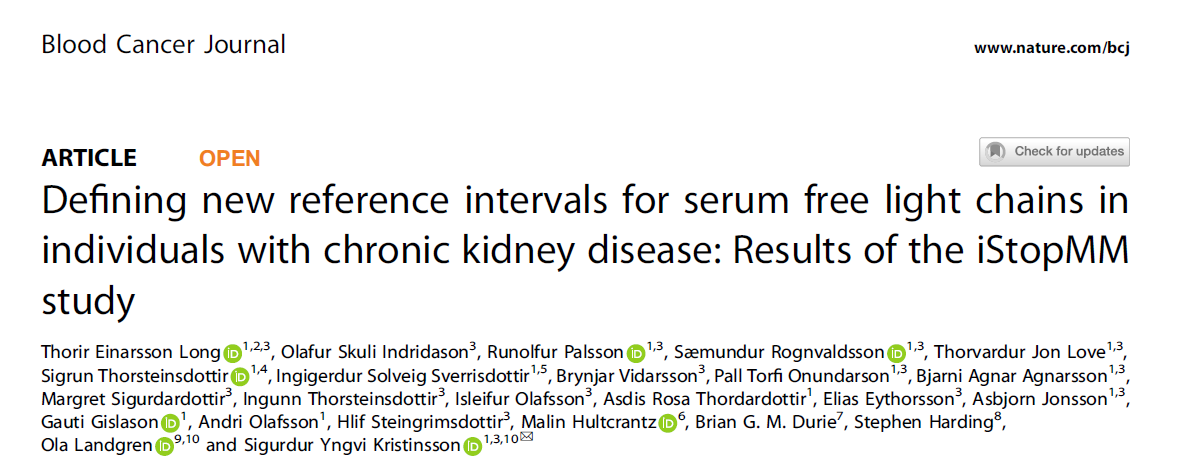 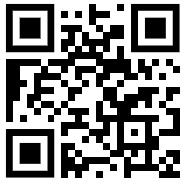 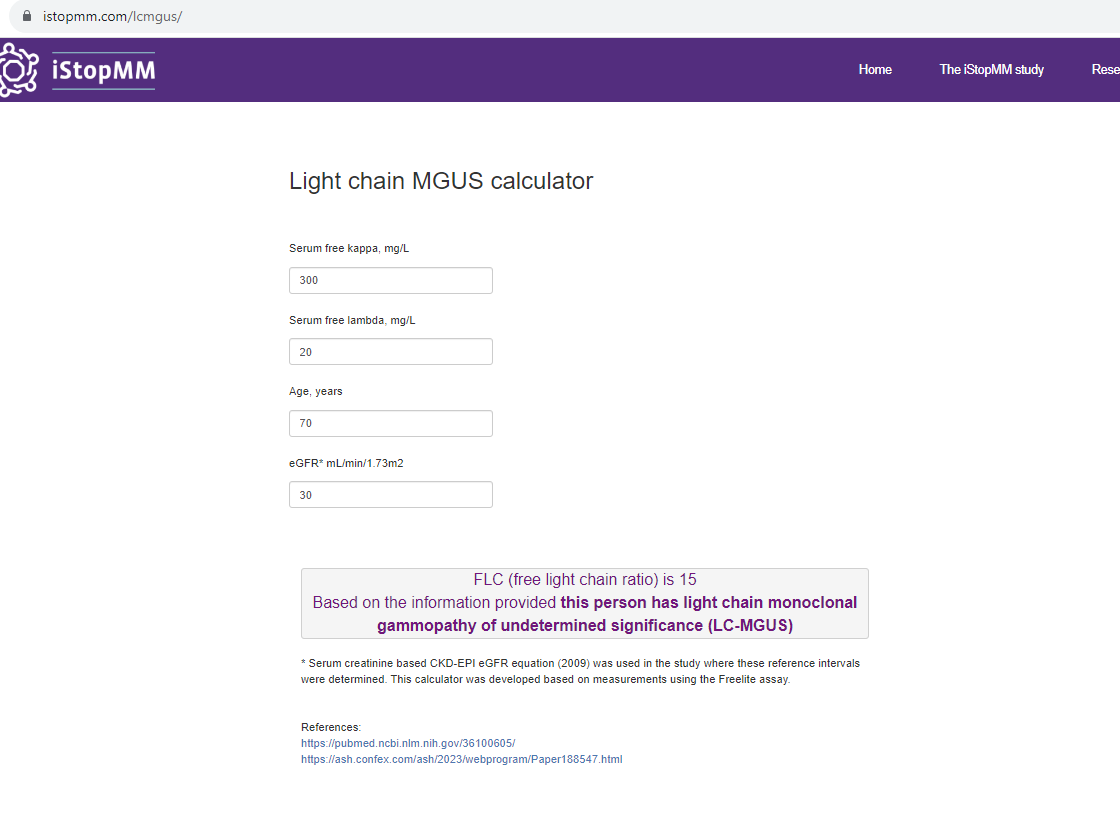 Hvenær þarf að taka beinmergssýni?
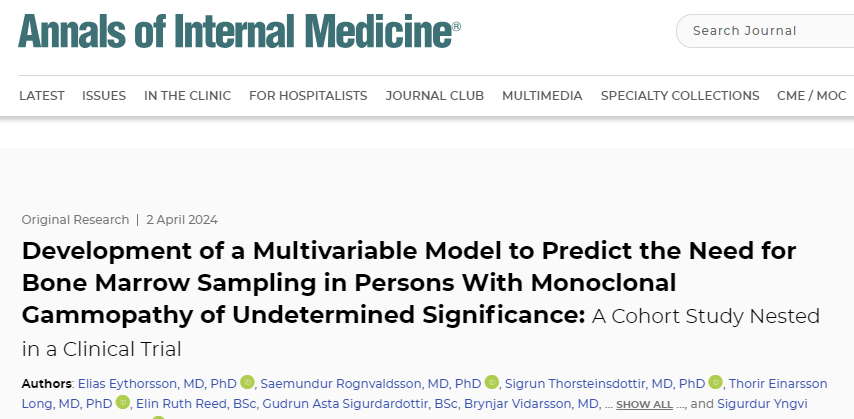 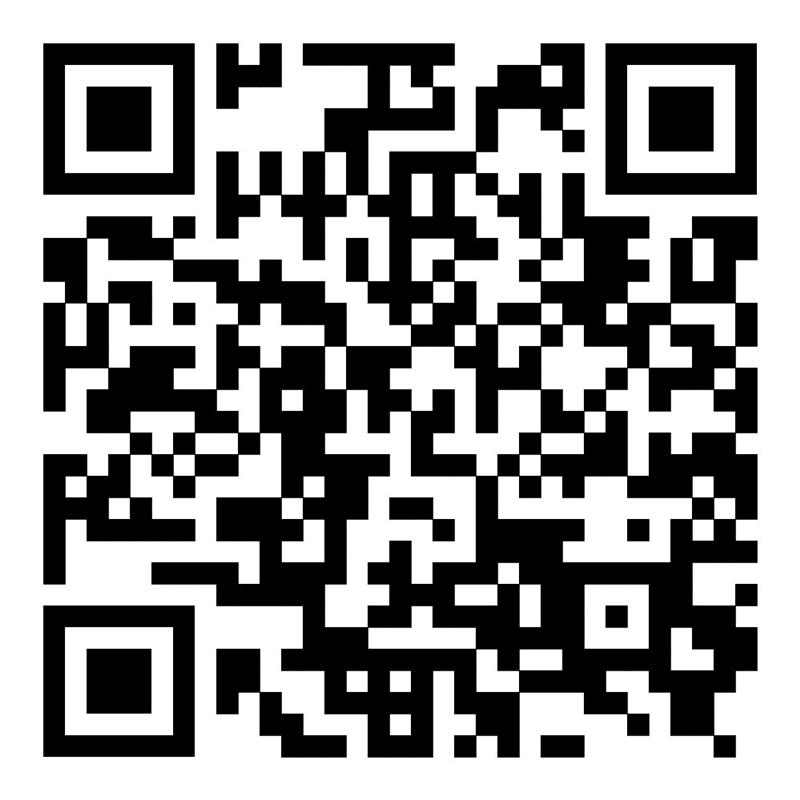 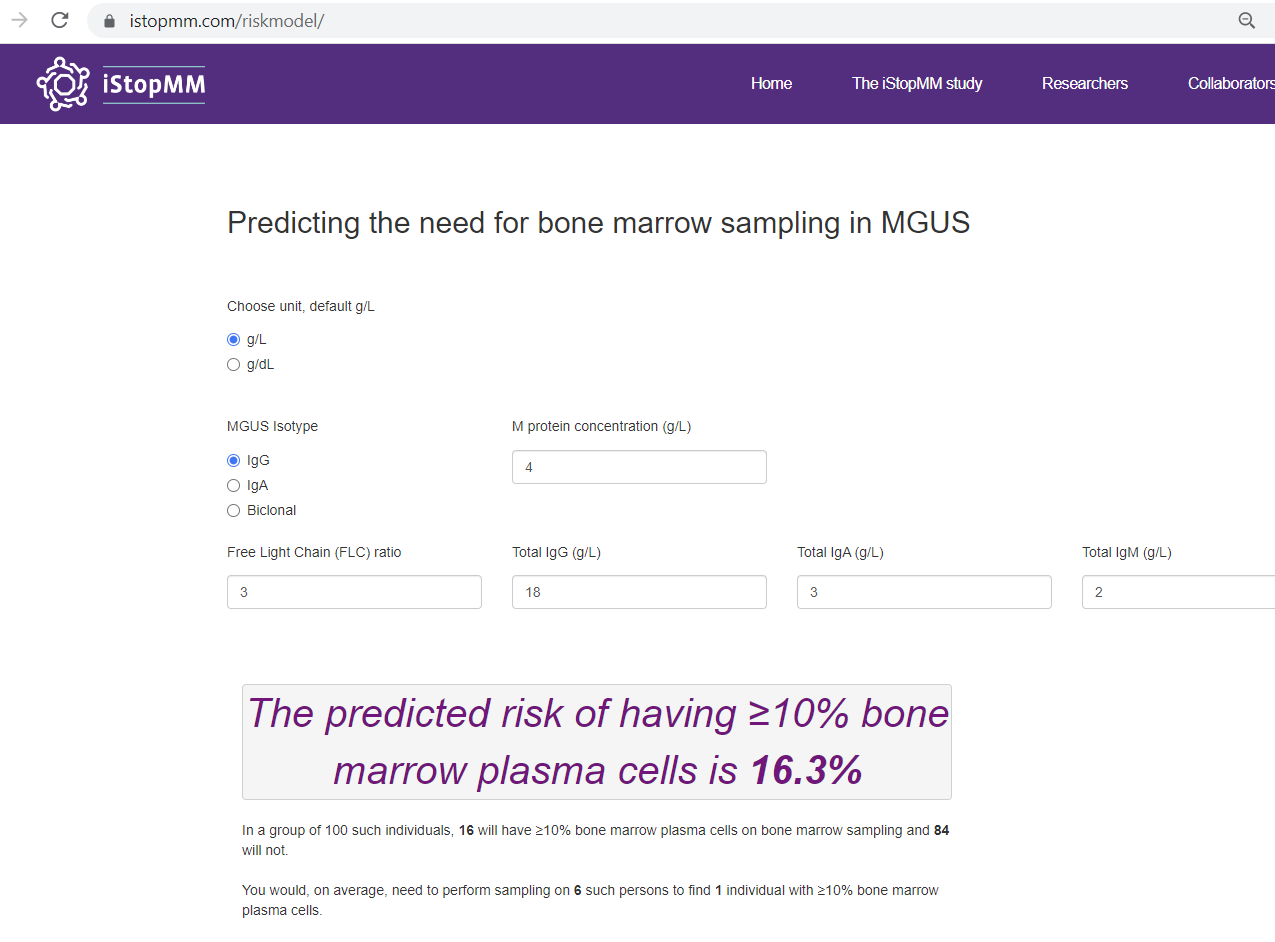 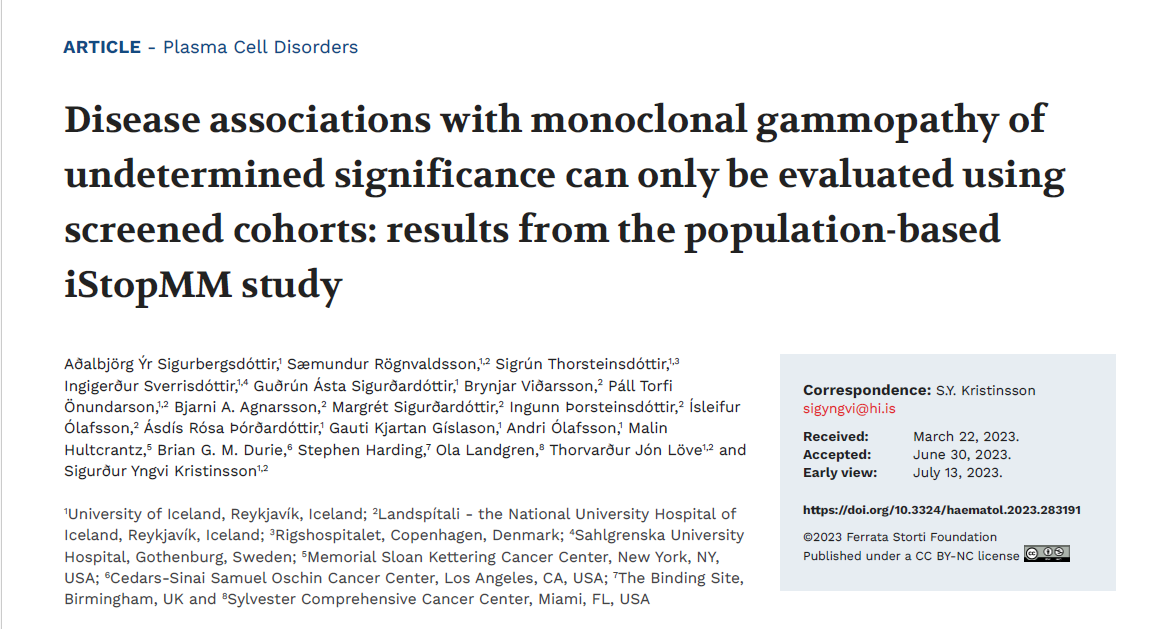 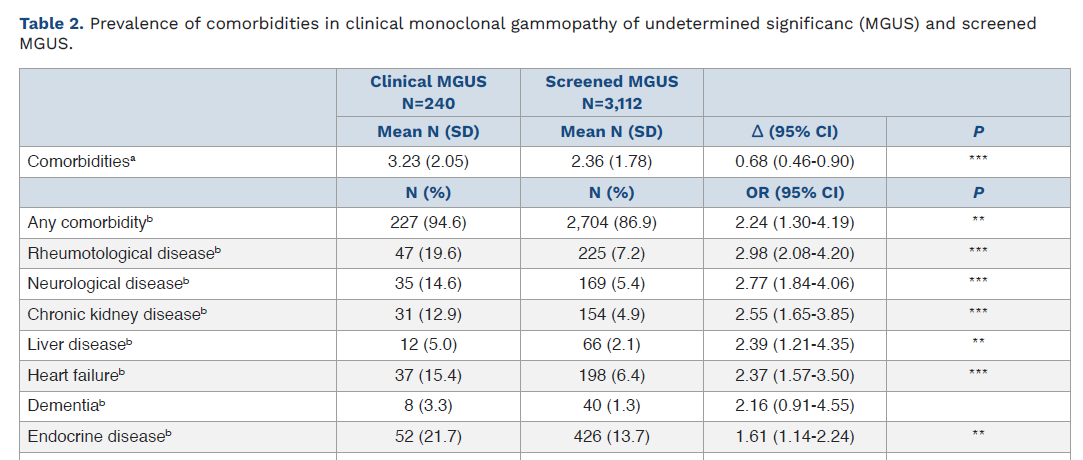 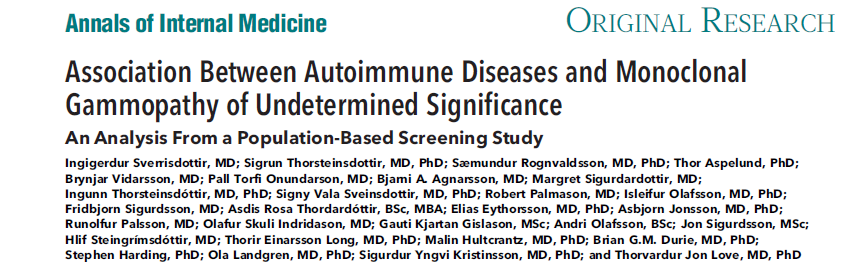 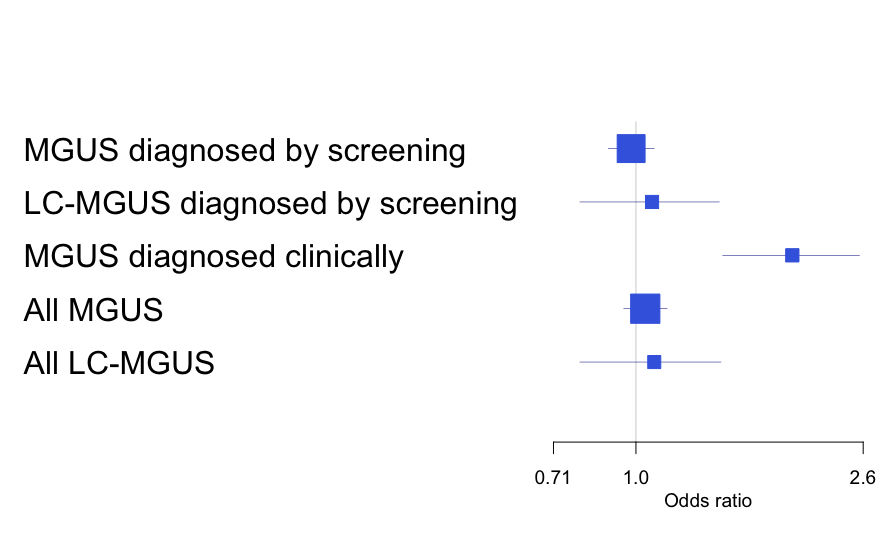 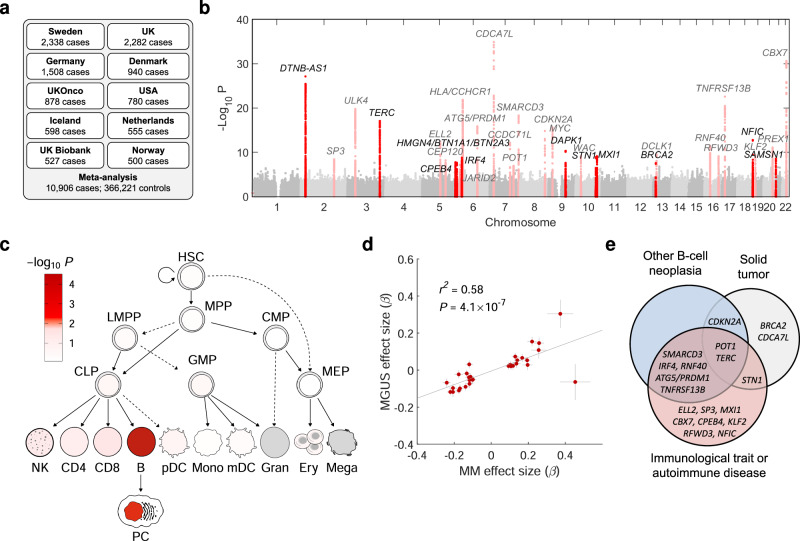 Went M Nat Commun Aug 5 2024
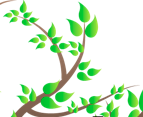 Family environment
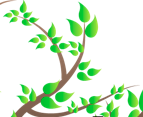 Infections
Tumor microenvironment
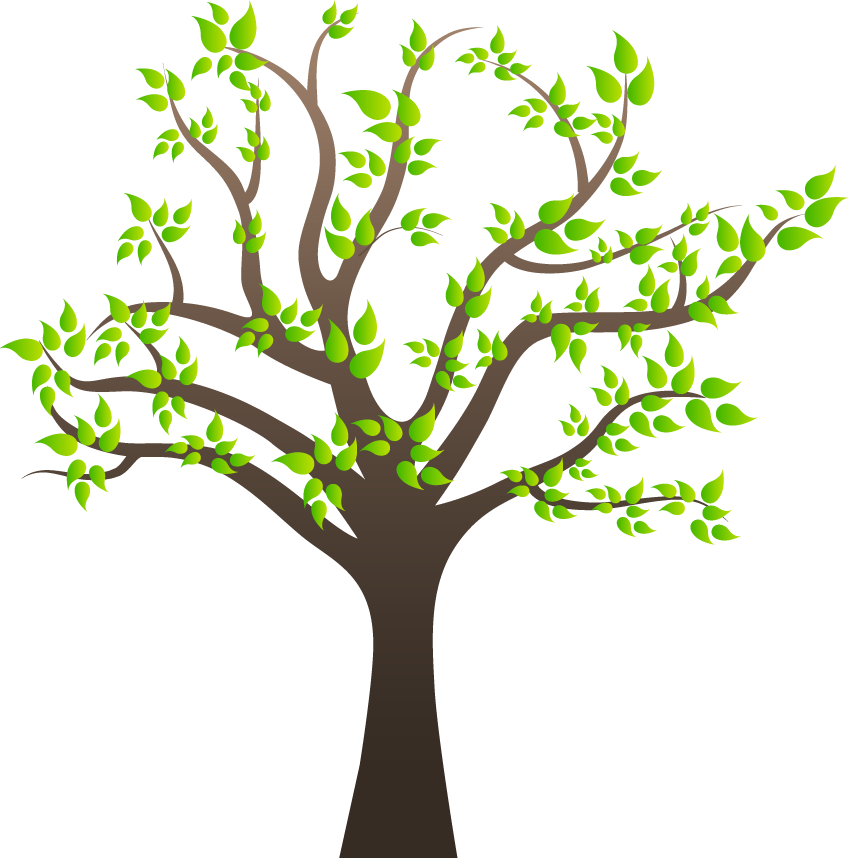 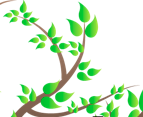 Other cancers
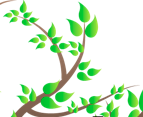 Genetics
Progression
Flow cytometry
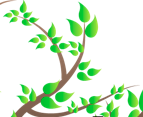 Causes of death
Early intervention
Pain
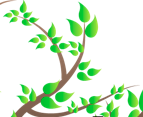 Quality of life
Neuropathy
Survival
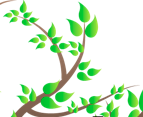 Medications
Amyloidosis
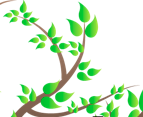 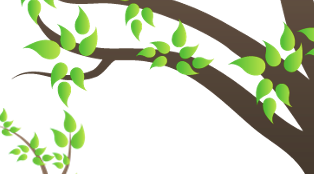 Mass spec
Prognostic scores
Screening and follow-up
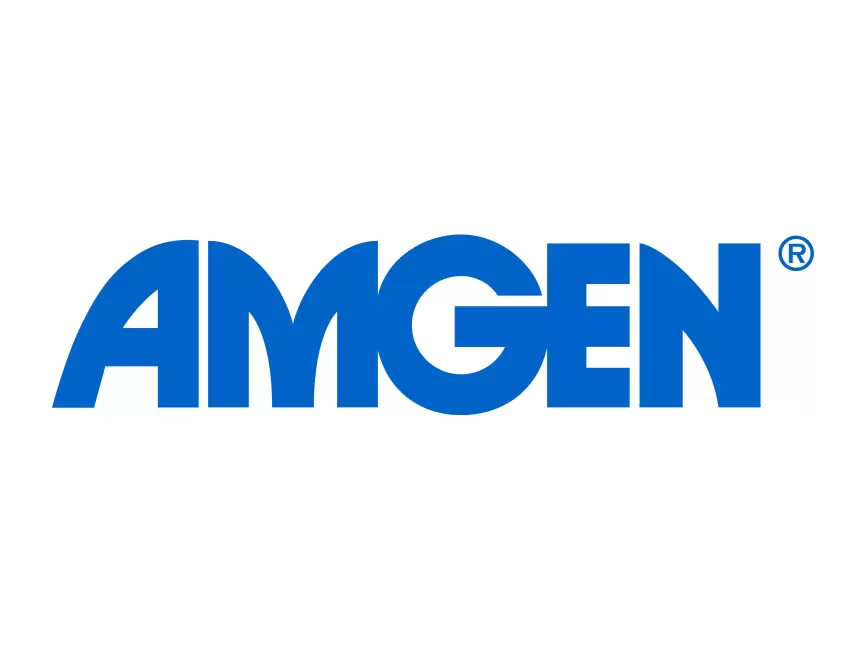 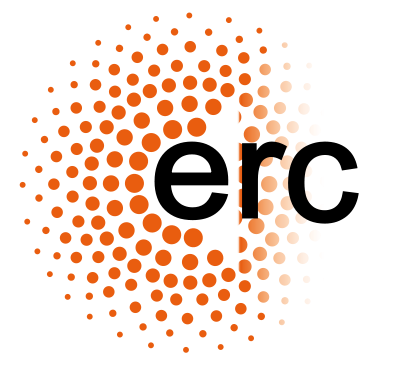 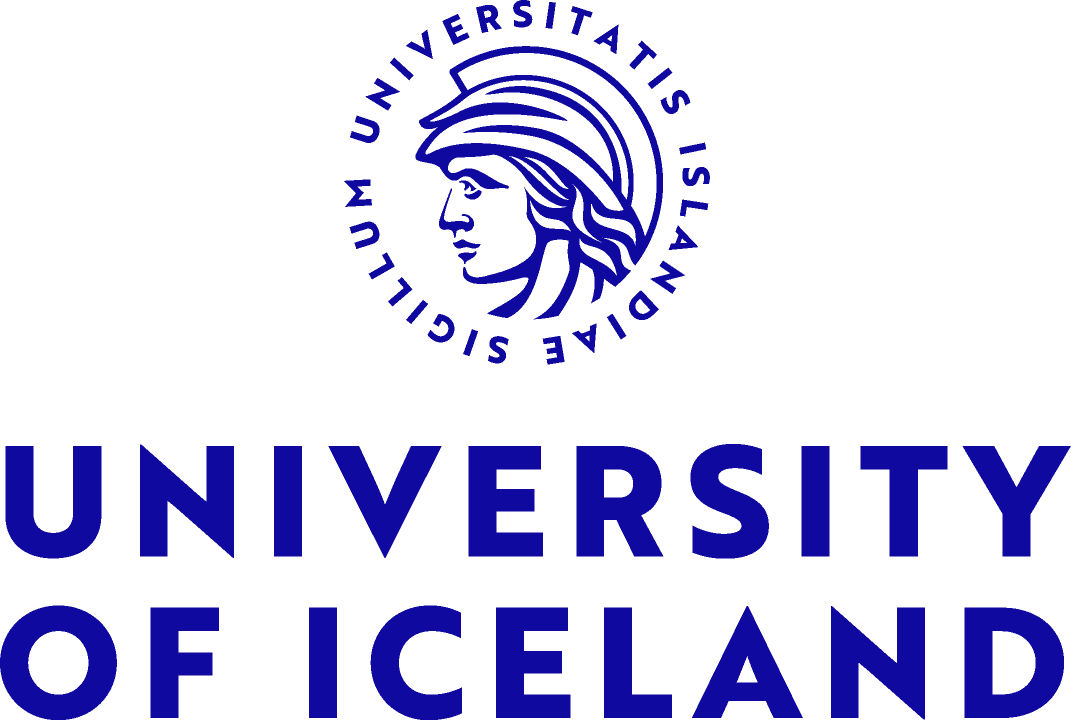 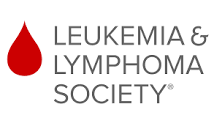 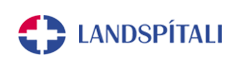 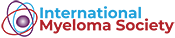 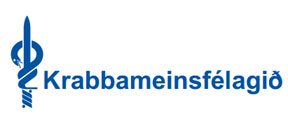 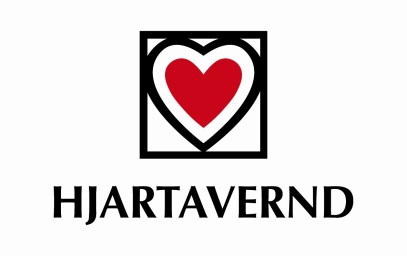 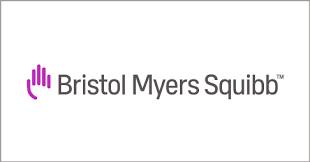 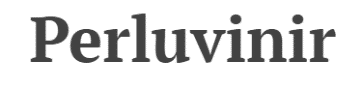 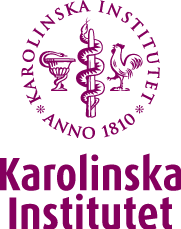 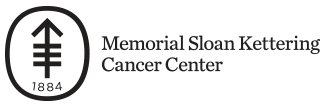 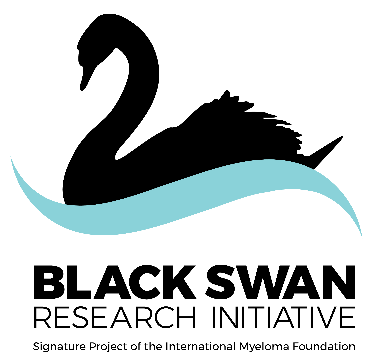 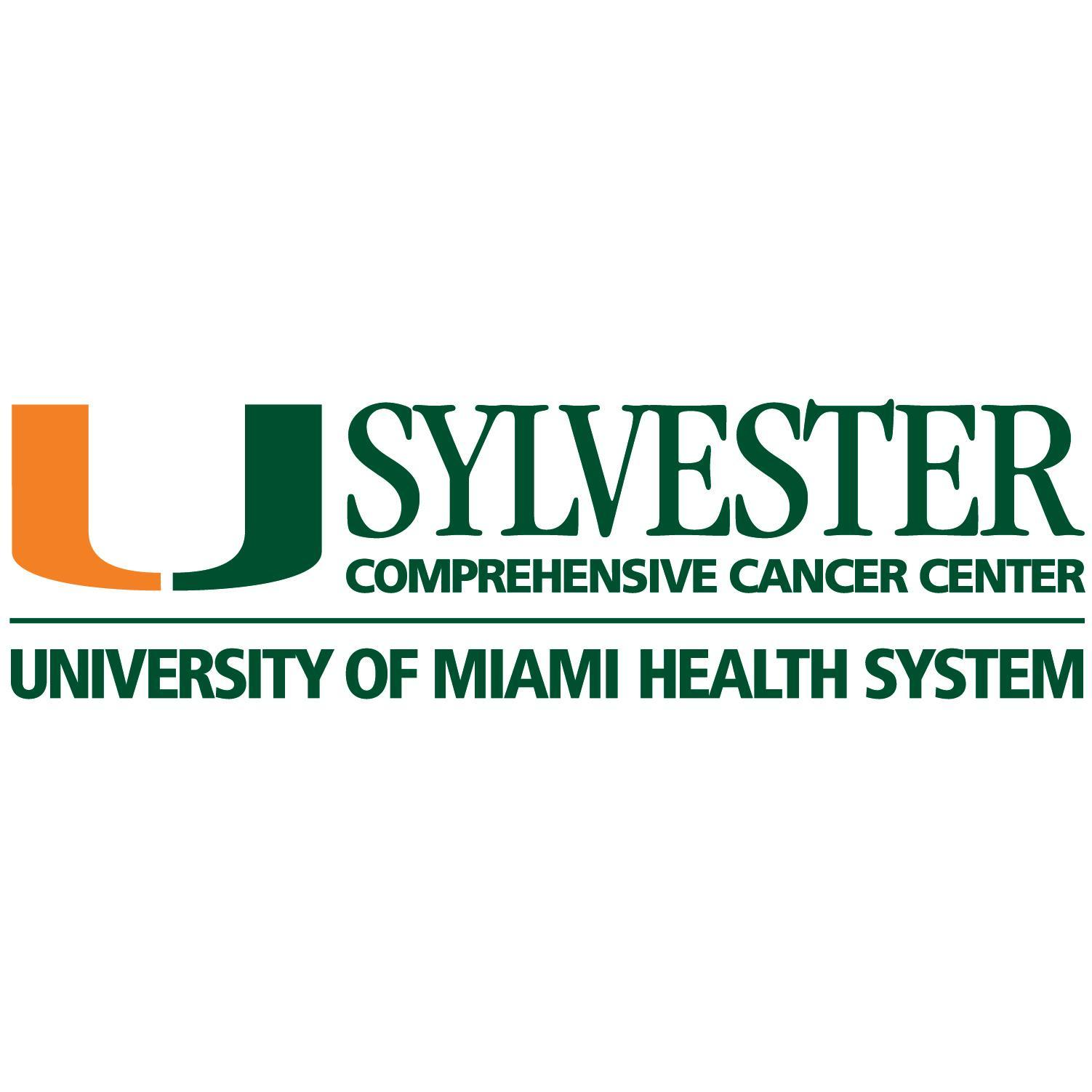 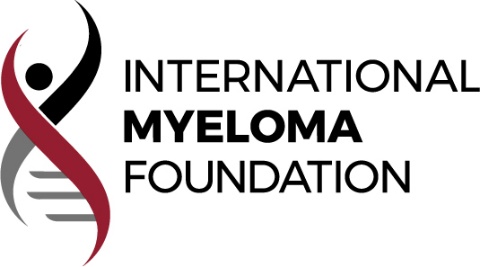 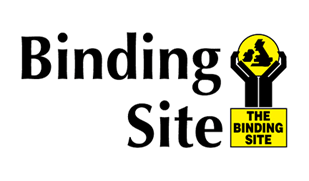 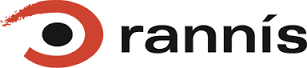